Goodlife formationOrganisme de formation DA 44670693767
Siret 83050227400012
1 E rue principale 67190 Heiligenberg
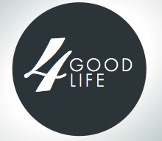 Formation:  BOOSTER SES VENTES